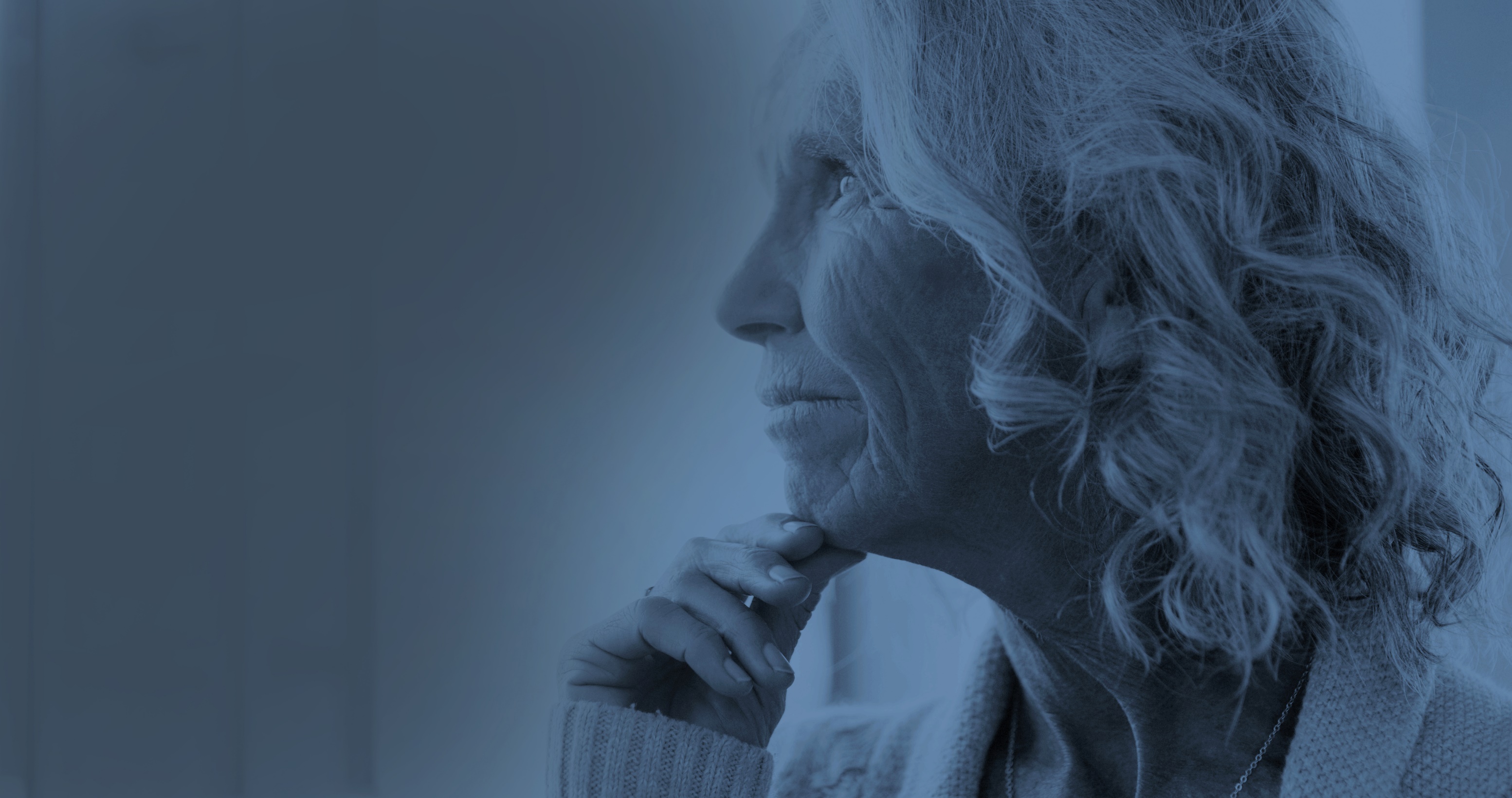 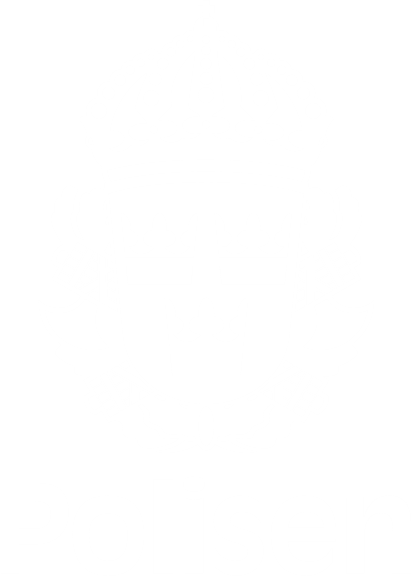 Skydda dig mot bedrägerier!
Det finns bedragare i samhället som vill komma åt dina pengar.
De låter trevliga och är skickligapå att luras.
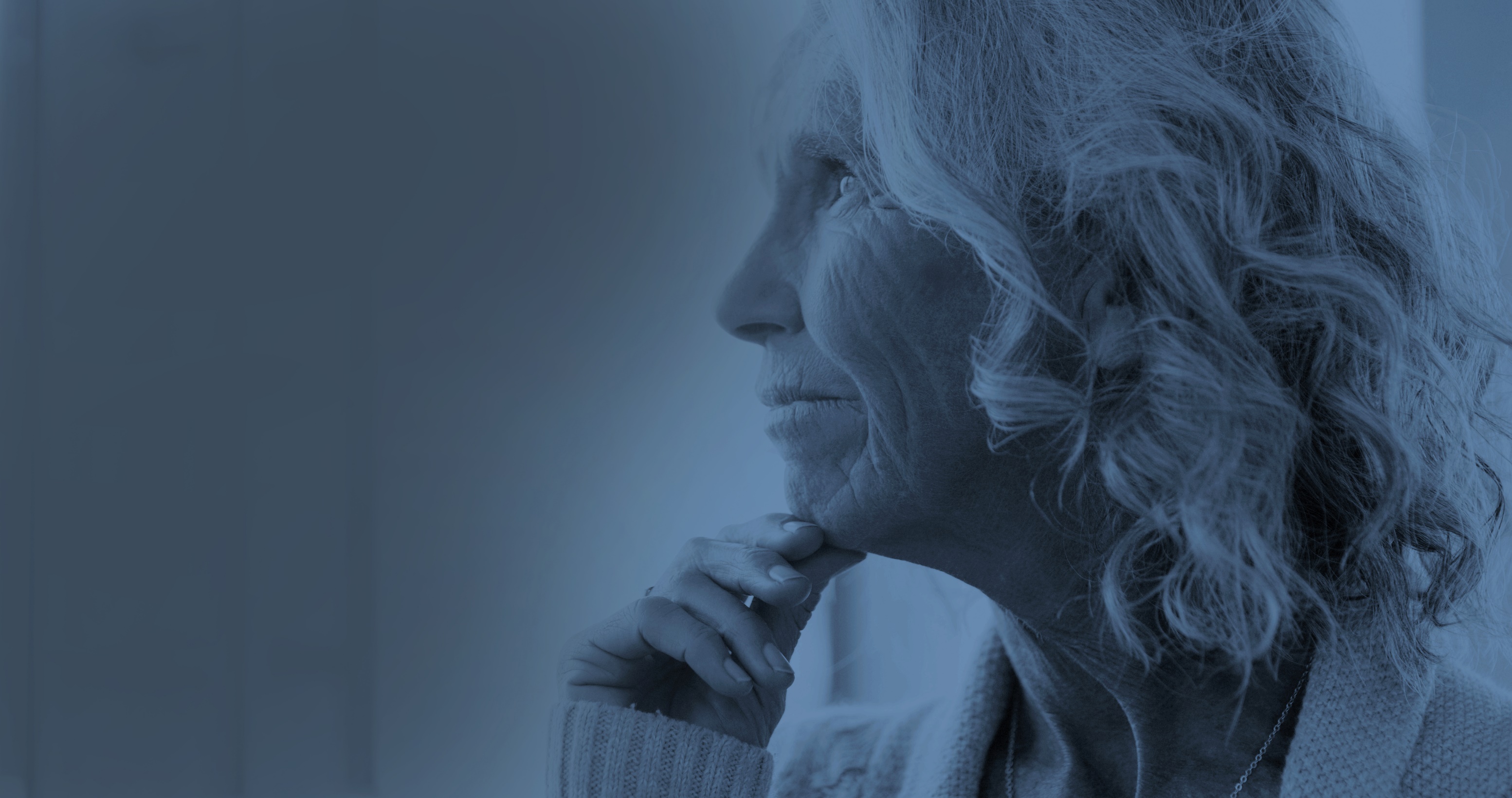 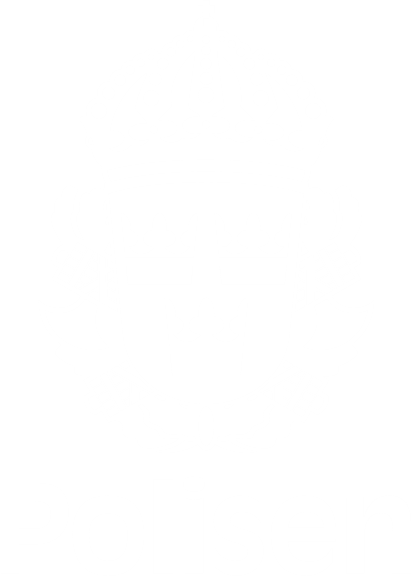 Exempel på försök till bedrägerier
En väldigt trevlig ”banktjänsteman”ringer och säger att ditt ID utsatts för bedrägeriförsök. Du uppmanas att lämna kontouppgifter och kod.
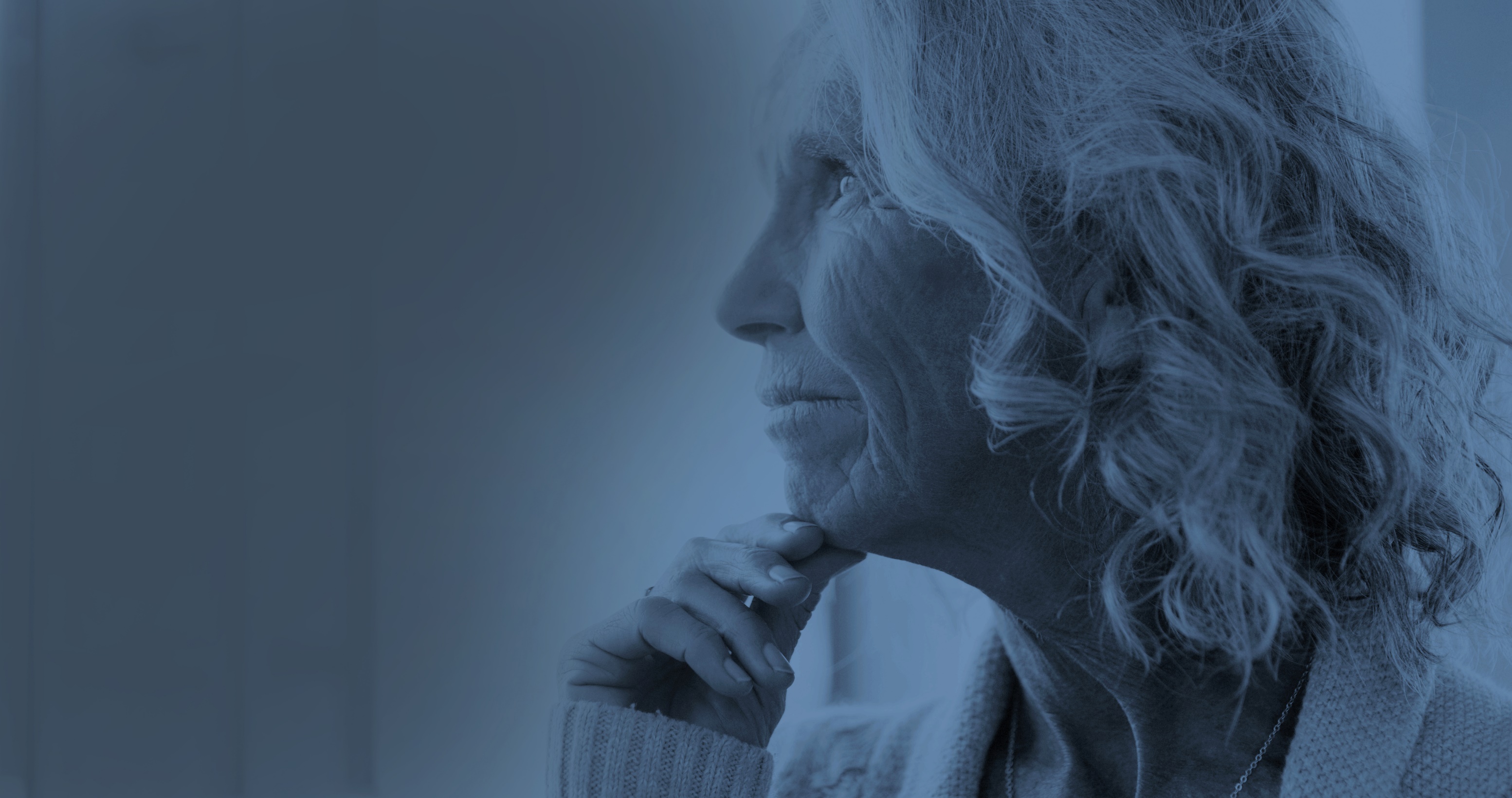 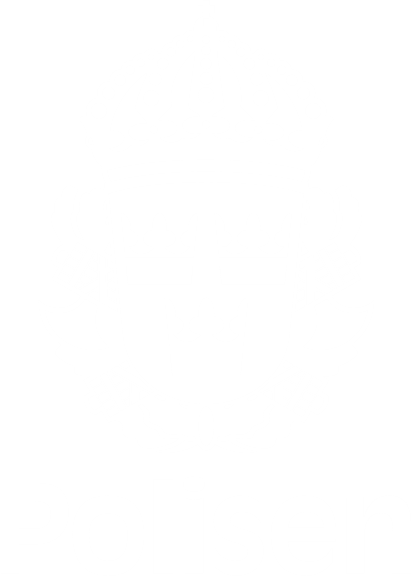 Exempel på försök till bedrägerier
Du blir uppringd av en elektronikkedja som säger att någon försökt köpa varor i ditt namn. De kopplar dig till ”en säkerhetsavdelning” där du uppmanasatt logga in med BankID.
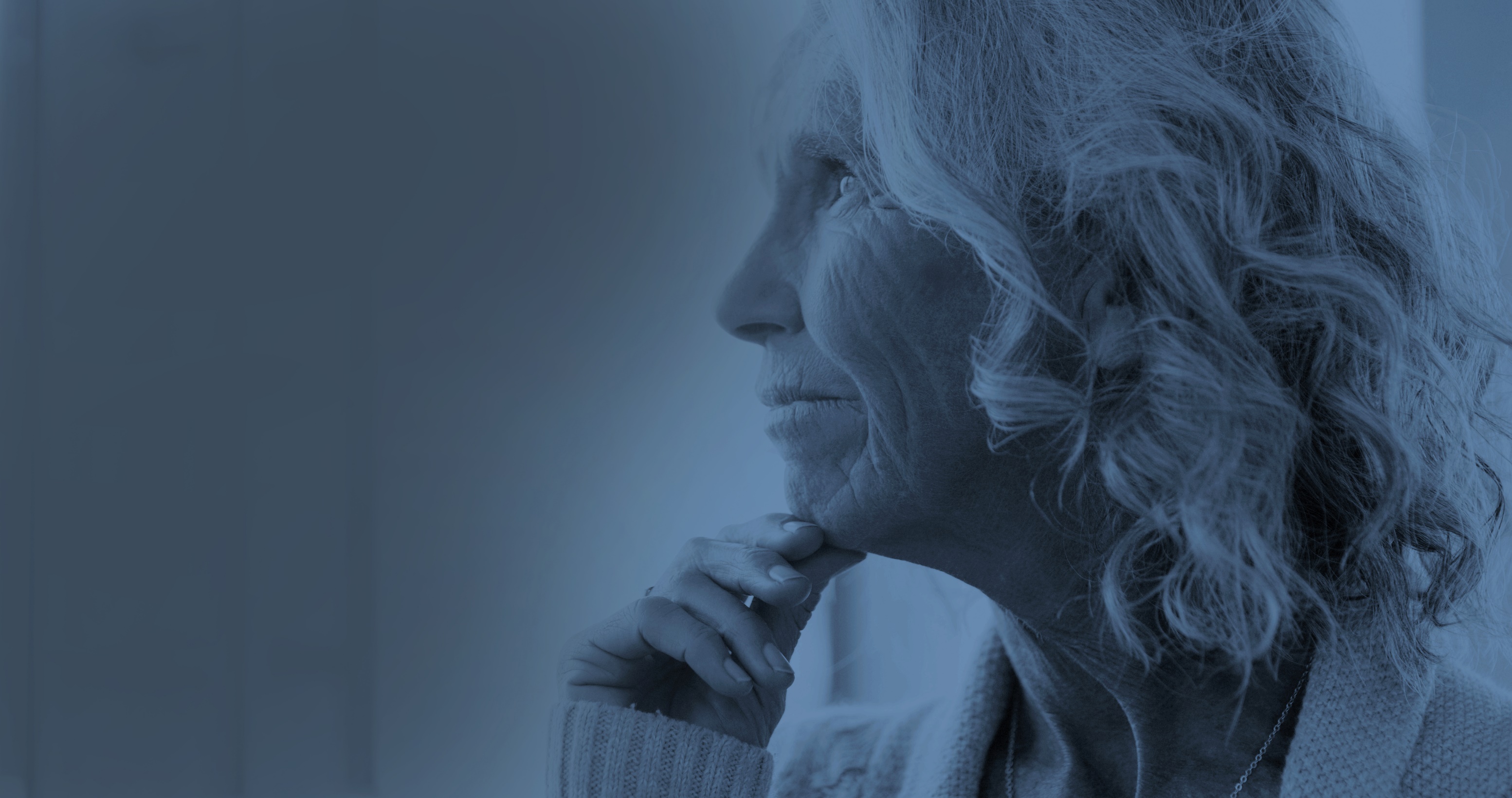 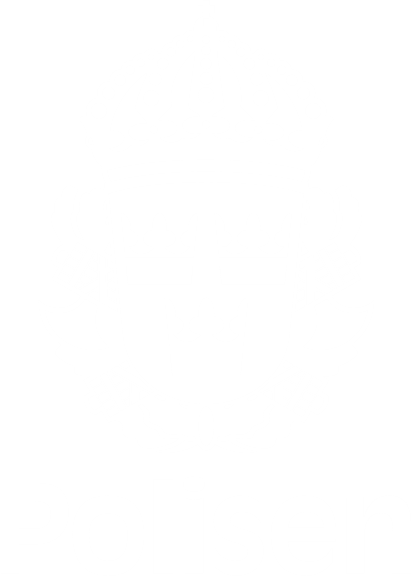 Tips!
Lägg på luren om någon okänd ringer. 
Lämna aldrig ut kod eller bankkort till en okänd person. 
Släpp aldrig in en okänd person.
Misstänker du bedrägeri, prata med någon du litar på.